说明：

第2-22张幻灯片依次为三个主题的ppt的首页(中英双版)、目录、目录单页、内容页和尾页(中英双版)
第23-28页为一些简要的模板，按需自取
第29页至最后为主题一的其它四个配色(可自行更改背景颜色)
幻灯片中任意对象可自行修改大小位置及增删


注意：所有文字都应该使用“微软雅黑”字体！
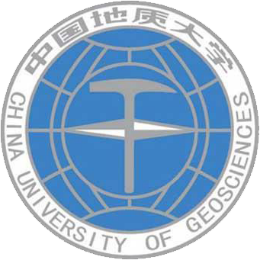 会议名称
YYYY. MM. DD  国家. 省份. 城市
主题一主题一主题一主题一主题一主题一主题一主题一
汇报人 (如果学生是汇报人，把导师以及其他指导老师放在后面)
中国地质大学（武汉）
信息工程学院 & 国家GIS工程技术研究中心
高性能空间计算智能实验室（HPSCIL）
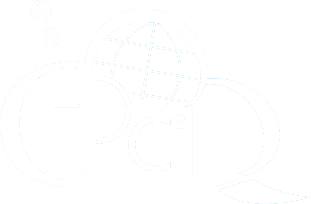 High-performance Spatial Computational Intelligence Lab @ CUG
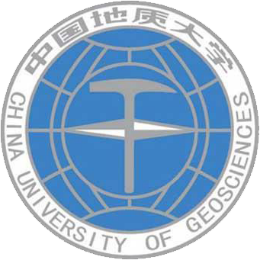 Conference name
MM. DD. YYYY  City, Province, Country
TitleTitleTitleTitleTitleTitleTitleTitleTitleTitleTitleTitle
汇报人 (如果学生是汇报人，把导师以及其他指导老师放在后面)
High-Performance Spatial Computational Intelligence Lab
School of Information Engineering & National Engineering Research Center of GIS
China University of Geosciences, Wuhan, China
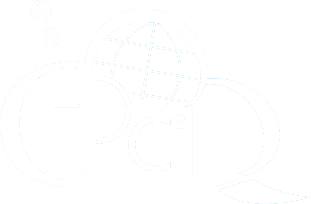 01 XXXX
02 XXXX
03 XXXX
04 XXXX
05 XXXX
CONTENT
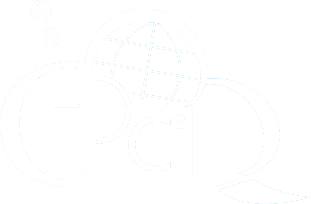 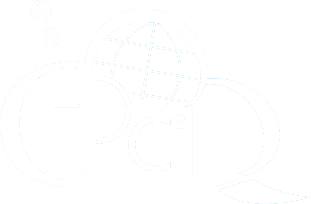 High-performance Spatial Computational Intelligence Lab @ CUG
High-performance Spatial Computational Intelligence Lab @ CUG
1
01
Introduction 引言
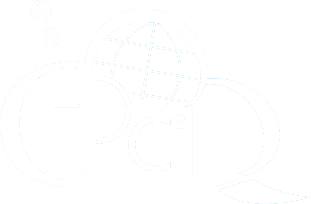 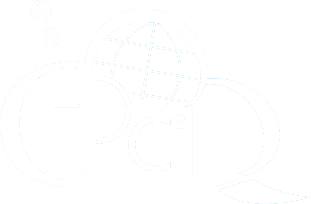 High-performance Spatial Computational Intelligence Lab @ CUG
High-performance Spatial Computational Intelligence Lab @ CUG
5
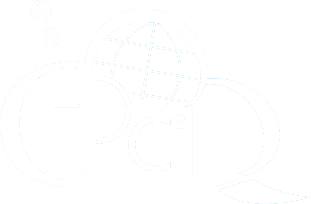 01
目录
单击此处编辑文本样式
第二级
第三级
第四级
第五级
会议名称
YYYY. MM. DD  国家. 省份. 城市
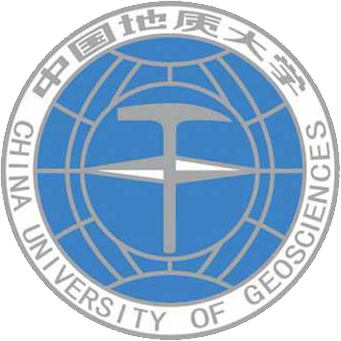 汇报人 (如果学生是汇报人，把导师以及其他指导老师放在后面)
中国地质大学（武汉）
信息工程学院 & 国家GIS工程技术研究中心
高性能空间计算智能实验室（HPSCIL）
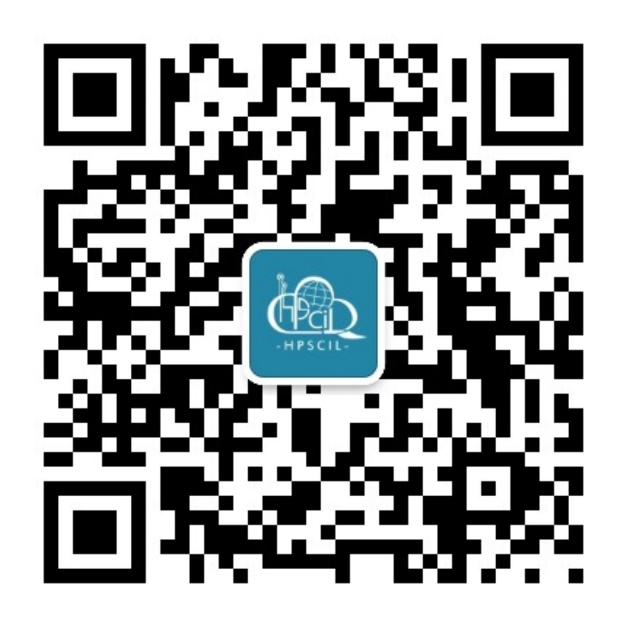 谢 谢！
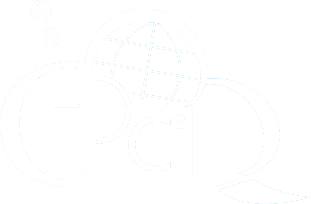 High-performance Spatial Computational Intelligence Lab @ CUG
Conference name
MM. DD. YYYY  City, Province, Country
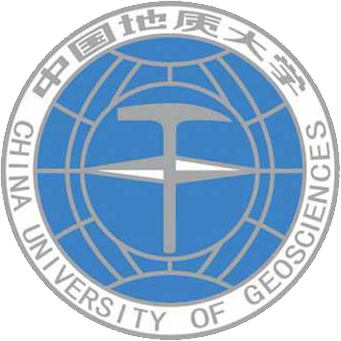 Name (如果学生是汇报人，把导师以及其他指导老师放在后面)
High-Performance Spatial Computational Intelligence Lab
School of Information Engineering & National Engineering Research Center of GIS
China University of Geosciences, Wuhan, China
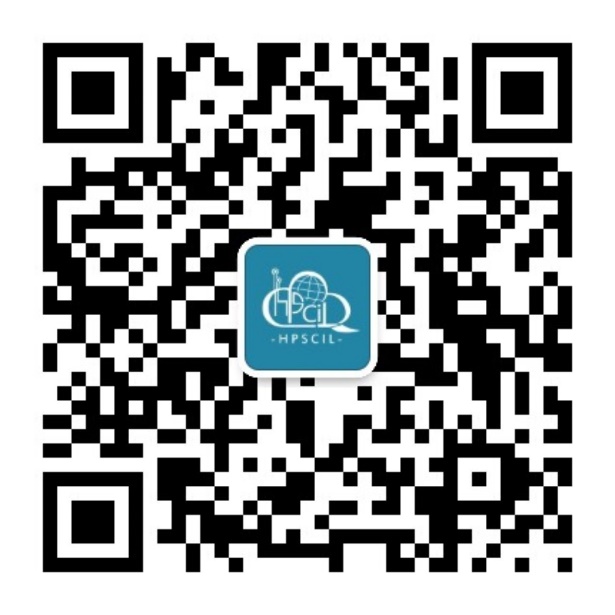 THANK YOU!
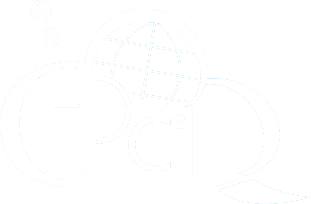 High-performance Spatial Computational Intelligence Lab @ CUG
会议名称
YYYY. MM. DD  国家. 省份. 城市
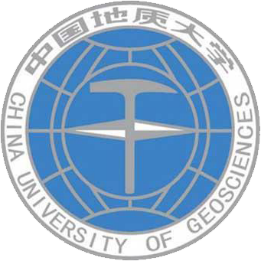 主题二主题二主题二主题二主题二主题二主题二
汇报人 (如果学生是汇报人，把导师以及其他指导老师放在后面)
中国地质大学（武汉）
信息工程学院 & 国家GIS工程技术研究中心
高性能空间计算智能实验室（HPSCIL）
High-performance Spatial Computational Intelligence Lab @ CUG
Conference name
MM. DD. YYYY  City, Province, Country
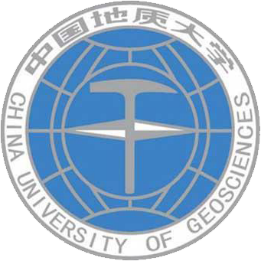 TitleTitleTitleTitleTitleTitleTitleTitleTitleTitleTitle
汇报人 (如果学生是汇报人，把导师以及其他指导老师放在后面)
High-Performance Spatial Computational Intelligence Lab
School of Information Engineering & National Engineering Research Center of GIS
China University of Geosciences, Wuhan, China
High-performance Spatial Computational Intelligence Lab @ CUG
目录
Part 1  我是第一部分内容目录
Part 2  我是第二部分内容目录
Part 3  我是第三部分内容目录
High-performance Spatial Computational Intelligence Lab @ CUG
1
标题标题标题
High-performance Spatial Computational Intelligence Lab @ CUG
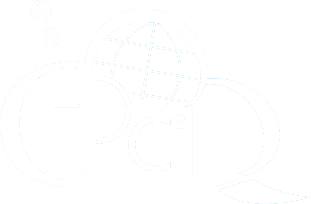 我是第一部分内容目录
1
单击此处编辑文本样式
第二级
第三级
第四级
第五级
High-performance Spatial Computational Intelligence Lab @ CUG
会议名称
YYYY. MM. DD  国家. 省份. 城市
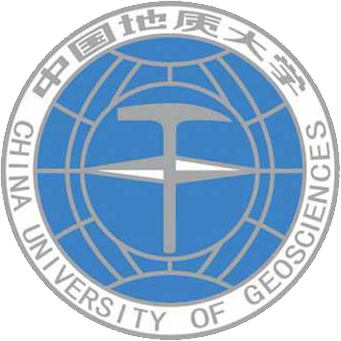 汇报人 (如果学生是汇报人，把导师以及其他指导老师放在后面)
中国地质大学（武汉）
信息工程学院 & 国家GIS工程技术研究中心
高性能空间计算智能实验室（HPSCIL）
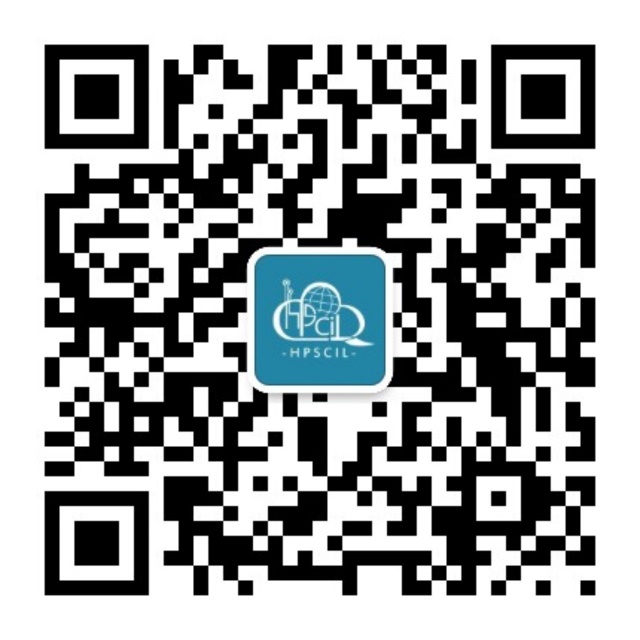 谢 谢！
Conference name
MM. DD. YYYY  City, Province, Country
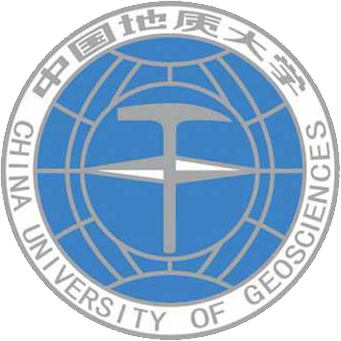 Name (如果学生是汇报人，把导师以及其他指导老师放在后面)
High-Performance Spatial Computational Intelligence Lab
School of Information Engineering & National Engineering Research Center of GIS
China University of Geosciences, Wuhan, China
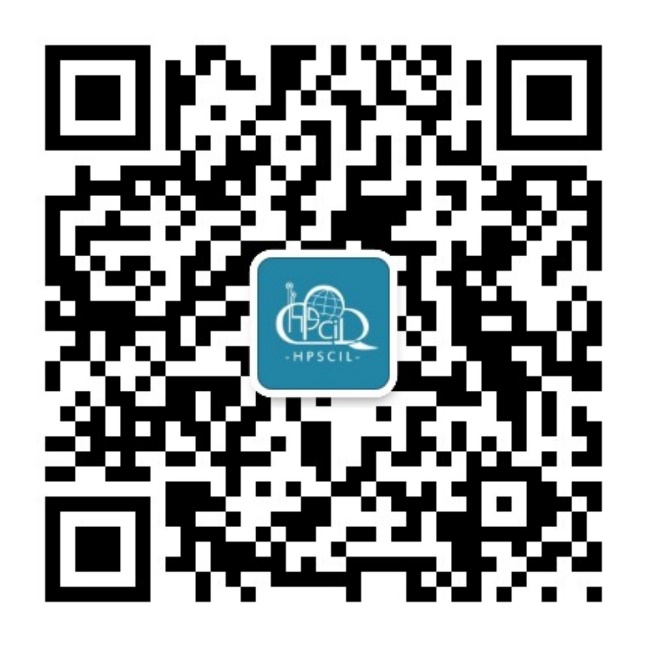 Thanks
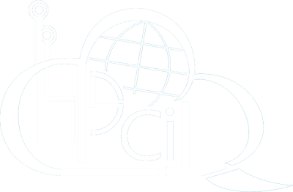 主题三主题三主题三主题三主题三
会议名称
YYYY. MM. DD  国家. 省份. 城市
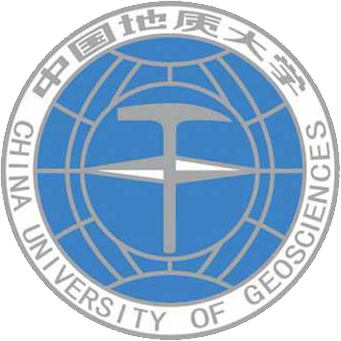 汇报人 (如果学生是汇报人，把导师以及其他指导老师放在后面)
中国地质大学（武汉）
信息工程学院 & 国家GIS工程技术研究中心
高性能空间计算智能实验室（HPSCIL）
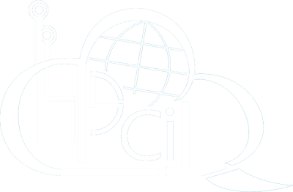 TitleTitleTitleTitleTitleTitleTitleTitle
Conference name
MM. DD. YYYY  City, Province, Country
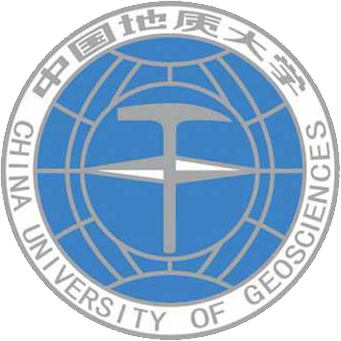 Name (如果学生是汇报人，把导师以及其他指导老师放在后面)
High-Performance Spatial Computational Intelligence Lab
School of Information Engineering & National Engineering Research Center of GIS
China University of Geosciences, Wuhan, China
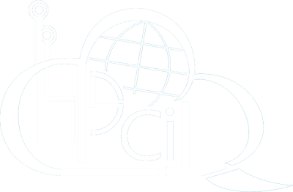 01 XXXX
02 XXXX
03 XXXX
04 XXXX
CONTENT
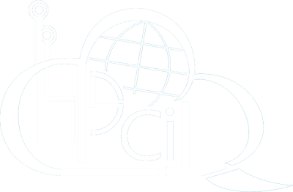 01
内容内容内容内容内容内容内容
01
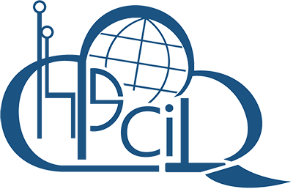 Introduce 引言
单击此处编辑文本样式
第二级
第三级
第四级
第五级
High-performance Spatial Computational Intelligence Lab @ CUG
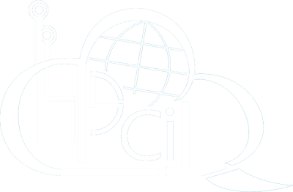 会议名称
YYYY. MM. DD  国家. 省份. 城市
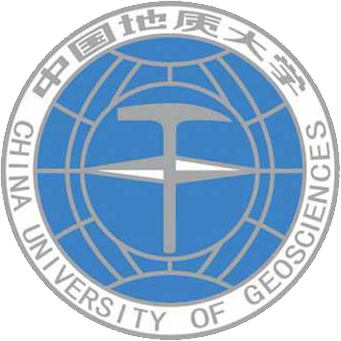 汇报人 (如果学生是汇报人，把导师以及其他指导老师放在后面)
中国地质大学（武汉）
信息工程学院 & 国家GIS工程技术研究中心
高性能空间计算智能实验室（HPSCIL）
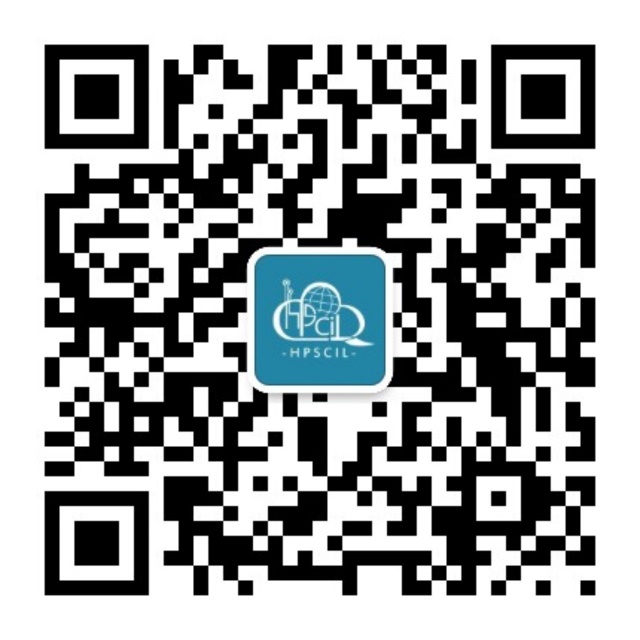 谢 谢！
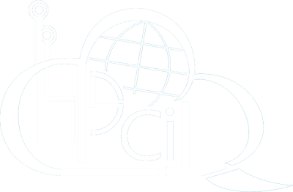 Conference name
MM. DD. YYYY  City, Province, Country
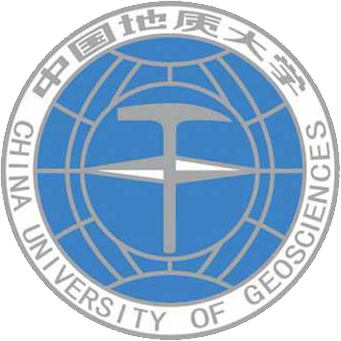 Name (如果学生是汇报人，把导师以及其他指导老师放在后面)
High-Performance Spatial Computational Intelligence Lab
School of Information Engineering & National Engineering Research Center of GIS
China University of Geosciences, Wuhan, China
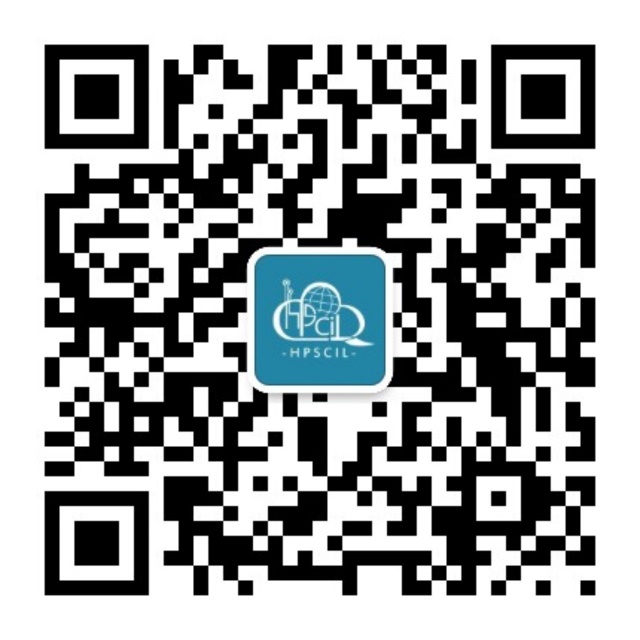 THANK YOU ！
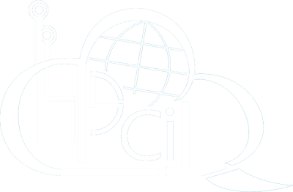 01
目录
XXXX
XXXX
主标题
XXXX
XXXX
主标题
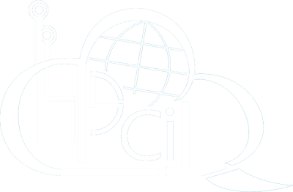 01
目录
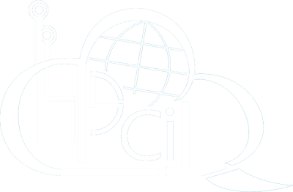 01
目录
点击此处添加标题
点击此处添加标题
正文描述
顶部“开始”面板中可以对字体、字号、颜色、行距等进行修改。
点击此处添加标题
点击此处添加标题
点击此处添加标题
点击此处添加标题
点击此处添加标题
点击此处添加标题
顶部“开始”面板中可以对字体、字号、颜色、行距等进行修改。
顶部“开始”面板中可以对字体、字号、颜色、行距等进行修改。
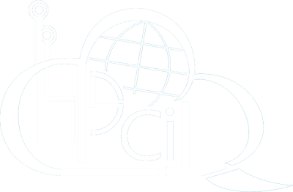 01
目录
1
2
描述
描述
描述
描述
xxxx
xxxx
xxxx
3
4
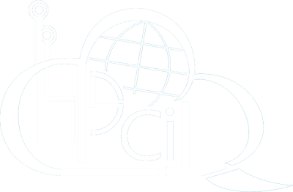 01
目录
项目名称
此处是第一个项目要点
此处是第二个项目要点
此处是第三个项目要点
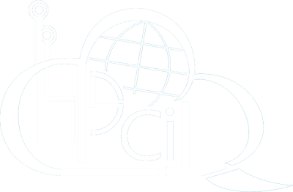 01
目录
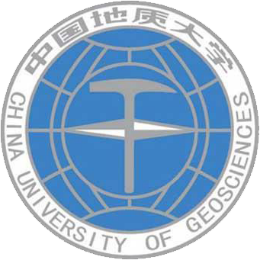 会议名称
YYYY. MM. DD  国家. 省份. 城市
主题一主题一主题一主题一主题一主题一主题一主题一
汇报人 (如果学生是汇报人，把导师以及其他指导老师放在后面)
中国地质大学（武汉）
信息工程学院 & 国家GIS工程技术研究中心
高性能空间计算智能实验室（HPSCIL）
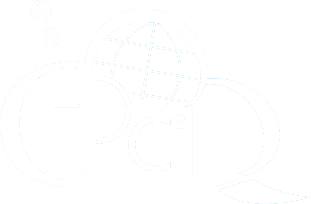 High-performance Spatial Computational Intelligence Lab @ CUG
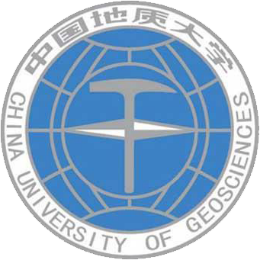 Conference name
MM. DD. YYYY  City, Province, Country
TitleTitleTitleTitleTitleTitleTitleTitleTitleTitleTitleTitle
汇报人 (如果学生是汇报人，把导师以及其他指导老师放在后面)
High-Performance Spatial Computational Intelligence Lab
School of Information Engineering & National Engineering Research Center of GIS
China University of Geosciences, Wuhan, China
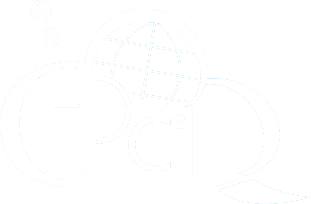 01 XXXX
02 XXXX
03 XXXX
04 XXXX
05 XXXX
CONTENT
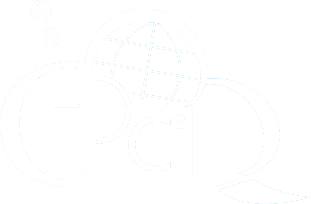 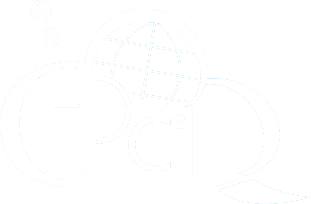 High-performance Spatial Computational Intelligence Lab @ CUG
High-performance Spatial Computational Intelligence Lab @ CUG
1
01
Introduction 引言
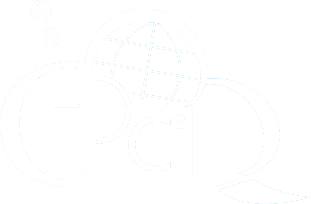 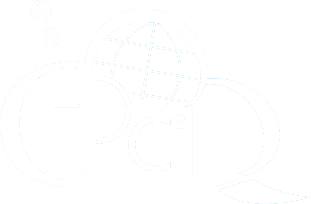 High-performance Spatial Computational Intelligence Lab @ CUG
High-performance Spatial Computational Intelligence Lab @ CUG
32
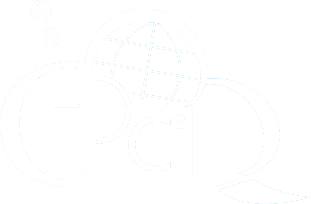 目录
01
单击此处编辑文本样式
第二级
第三级
第四级
第五级
会议名称
YYYY. MM. DD  国家. 省份. 城市
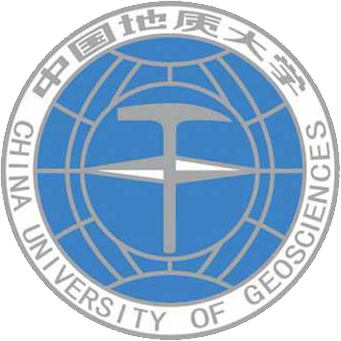 汇报人 (如果学生是汇报人，把导师以及其他指导老师放在后面)
中国地质大学（武汉）
信息工程学院 & 国家GIS工程技术研究中心
高性能空间计算智能实验室（HPSCIL）
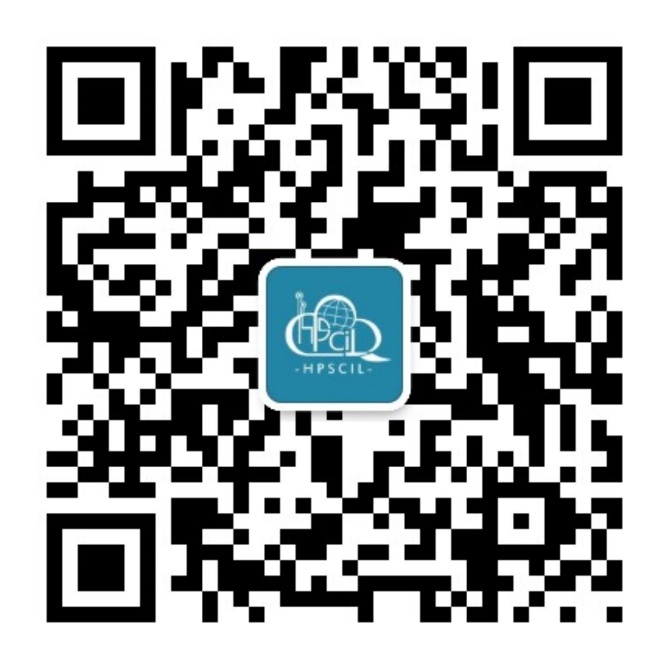 谢 谢！
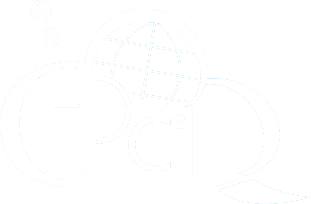 High-performance Spatial Computational Intelligence Lab @ CUG
Conference name
MM. DD. YYYY  City, Province, Country
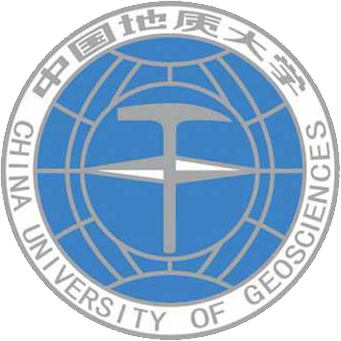 Name (如果学生是汇报人，把导师以及其他指导老师放在后面)
High-Performance Spatial Computational Intelligence Lab
School of Information Engineering & National Engineering Research Center of GIS
China University of Geosciences, Wuhan, China
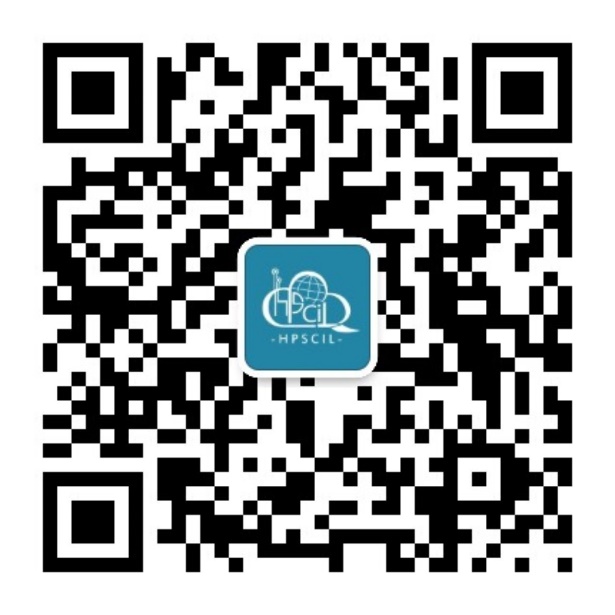 THANK YOU!
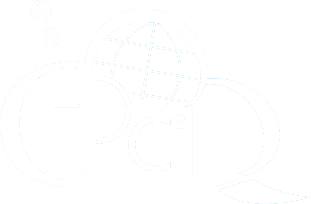 High-performance Spatial Computational Intelligence Lab @ CUG
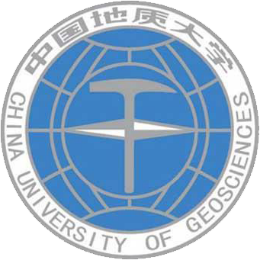 会议名称
YYYY. MM. DD  国家. 省份. 城市
主题一主题一主题一主题一主题一主题一主题一主题一
汇报人 (如果学生是汇报人，把导师以及其他指导老师放在后面)
中国地质大学（武汉）
信息工程学院 & 国家GIS工程技术研究中心
高性能空间计算智能实验室（HPSCIL）
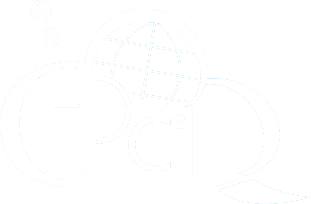 High-performance Spatial Computational Intelligence Lab @ CUG
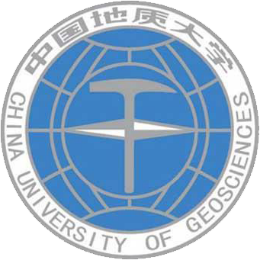 Conference name
MM. DD. YYYY  City, Province, Country
TitleTitleTitleTitleTitleTitleTitleTitleTitleTitleTitleTitle
汇报人 (如果学生是汇报人，把导师以及其他指导老师放在后面)
High-Performance Spatial Computational Intelligence Lab
School of Information Engineering & National Engineering Research Center of GIS
China University of Geosciences, Wuhan, China
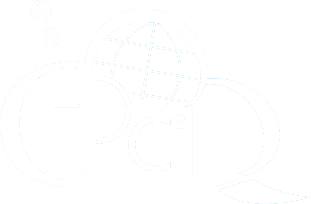 01 XXXX
02 XXXX
03 XXXX
04 XXXX
05 XXXX
CONTENT
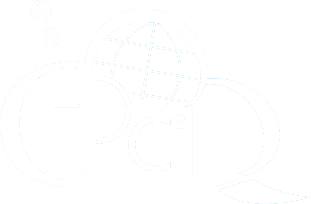 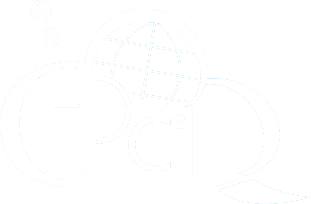 High-performance Spatial Computational Intelligence Lab @ CUG
High-performance Spatial Computational Intelligence Lab @ CUG
1
01
Introduction 引言
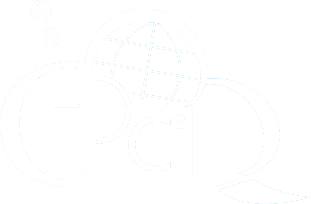 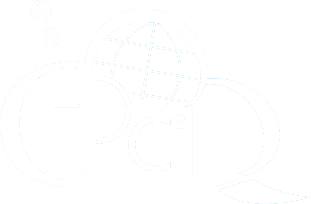 High-performance Spatial Computational Intelligence Lab @ CUG
High-performance Spatial Computational Intelligence Lab @ CUG
39
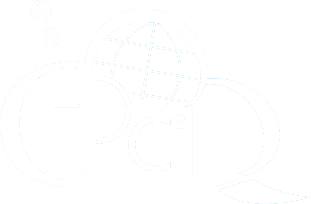 目录
01
单击此处编辑文本样式
第二级
第三级
第四级
第五级
会议名称
YYYY. MM. DD  国家. 省份. 城市
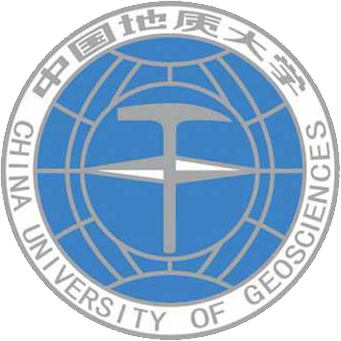 汇报人 (如果学生是汇报人，把导师以及其他指导老师放在后面)
中国地质大学（武汉）
信息工程学院 & 国家GIS工程技术研究中心
高性能空间计算智能实验室（HPSCIL）
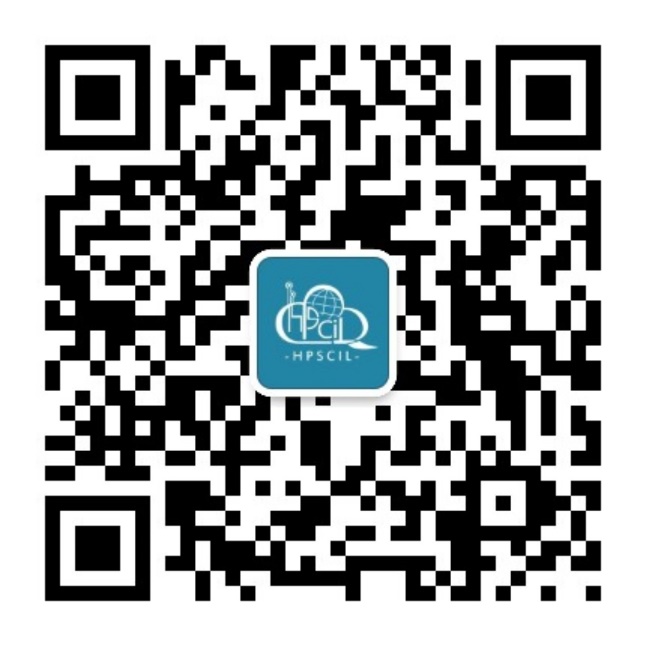 谢 谢！
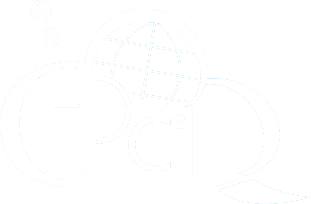 High-performance Spatial Computational Intelligence Lab @ CUG
Conference name
MM. DD. YYYY  City, Province, Country
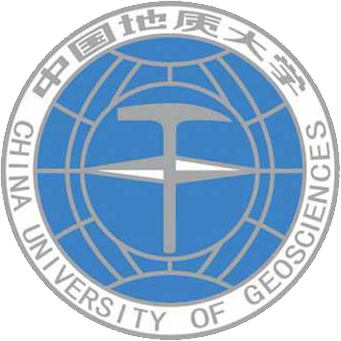 Name (如果学生是汇报人，把导师以及其他指导老师放在后面)
High-Performance Spatial Computational Intelligence Lab
School of Information Engineering & National Engineering Research Center of GIS
China University of Geosciences, Wuhan, China
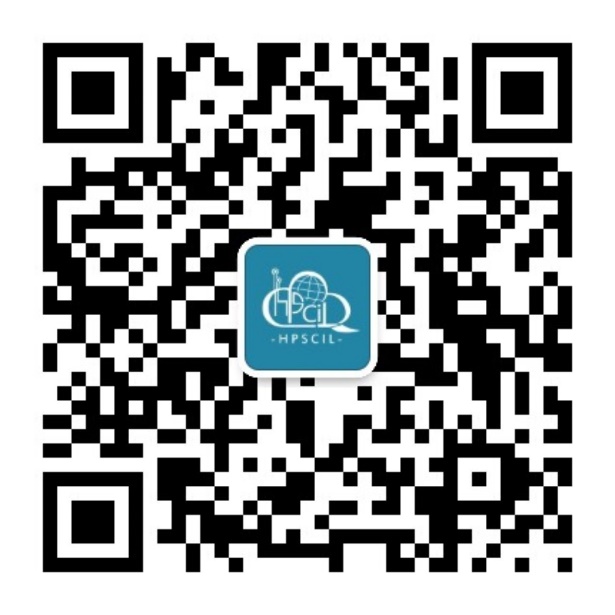 THANK YOU!
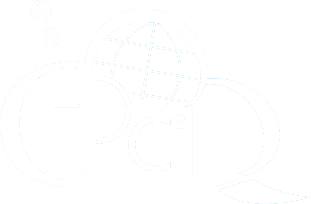 High-performance Spatial Computational Intelligence Lab @ CUG
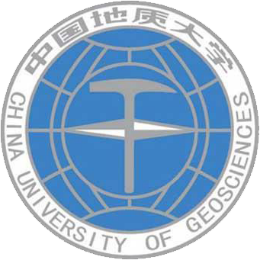 会议名称
YYYY. MM. DD  国家. 省份. 城市
主题一主题一主题一主题一主题一主题一主题一主题一
汇报人 (如果学生是汇报人，把导师以及其他指导老师放在后面)
中国地质大学（武汉）
信息工程学院 & 国家GIS工程技术研究中心
高性能空间计算智能实验室（HPSCIL）
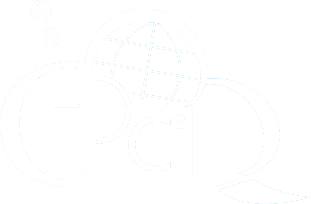 High-performance Spatial Computational Intelligence Lab @ CUG
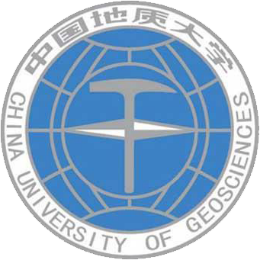 Conference name
MM. DD. YYYY  City, Province, Country
TitleTitleTitleTitleTitleTitleTitleTitleTitleTitleTitleTitle
汇报人 (如果学生是汇报人，把导师以及其他指导老师放在后面)
High-Performance Spatial Computational Intelligence Lab
School of Information Engineering & National Engineering Research Center of GIS
China University of Geosciences, Wuhan, China
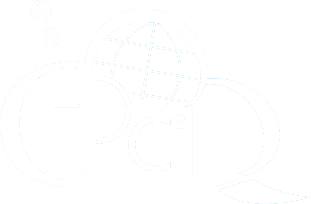 01 XXXX
02 XXXX
03 XXXX
04 XXXX
05 XXXX
CONTENT
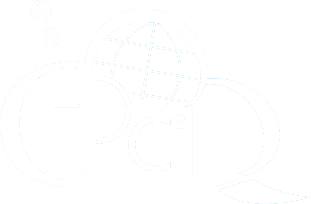 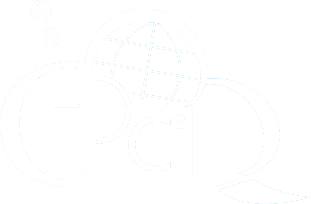 High-performance Spatial Computational Intelligence Lab @ CUG
High-performance Spatial Computational Intelligence Lab @ CUG
1
01
Introduction 引言
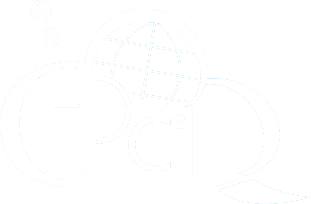 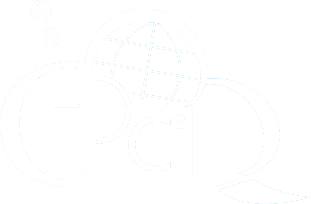 High-performance Spatial Computational Intelligence Lab @ CUG
High-performance Spatial Computational Intelligence Lab @ CUG
46
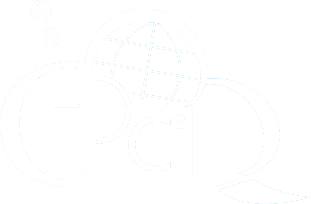 目录
01
单击此处编辑文本样式
第二级
第三级
第四级
第五级
会议名称
YYYY. MM. DD  国家. 省份. 城市
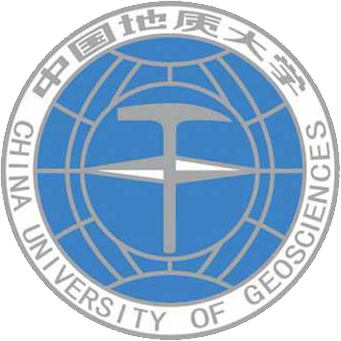 汇报人 (如果学生是汇报人，把导师以及其他指导老师放在后面)
中国地质大学（武汉）
信息工程学院 & 国家GIS工程技术研究中心
高性能空间计算智能实验室（HPSCIL）
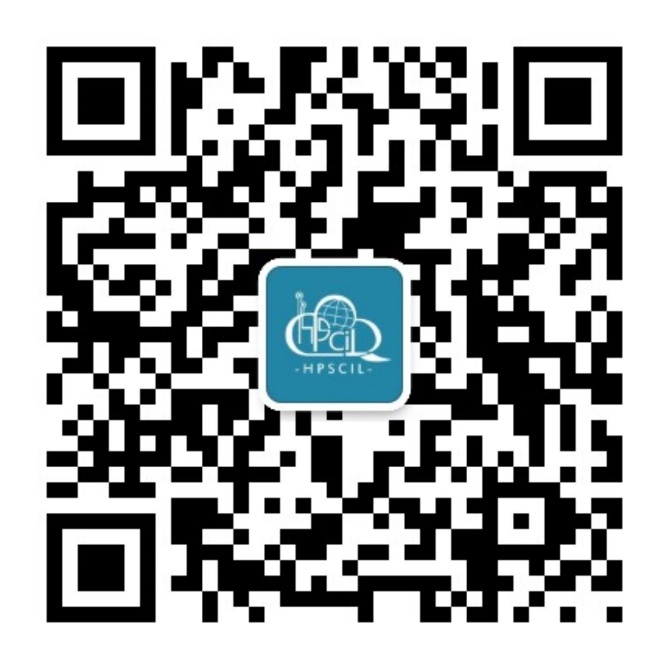 谢 谢！
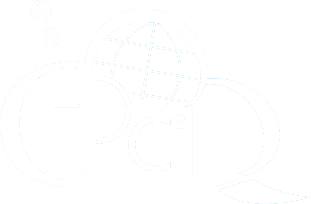 High-performance Spatial Computational Intelligence Lab @ CUG
Conference name
MM. DD. YYYY  City, Province, Country
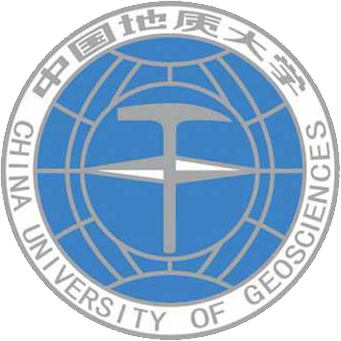 Name (如果学生是汇报人，把导师以及其他指导老师放在后面)
High-Performance Spatial Computational Intelligence Lab
School of Information Engineering & National Engineering Research Center of GIS
China University of Geosciences, Wuhan, China
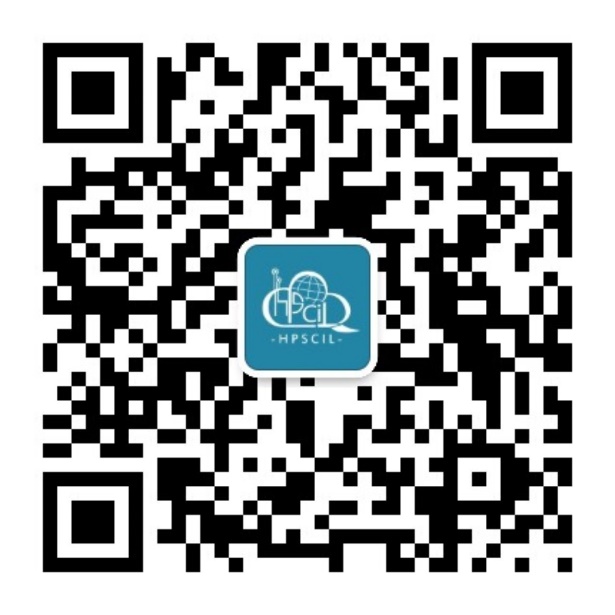 THANK YOU!
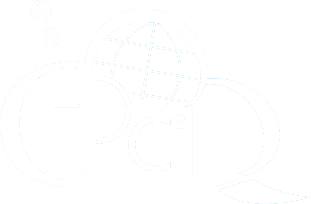 High-performance Spatial Computational Intelligence Lab @ CUG
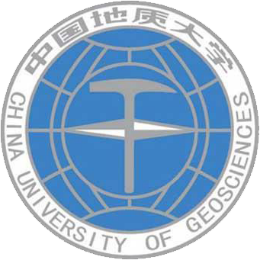 会议名称
YYYY. MM. DD  国家. 省份. 城市
主题一主题一主题一主题一主题一主题一主题一主题一
汇报人 (如果学生是汇报人，把导师以及其他指导老师放在后面)
中国地质大学（武汉）
信息工程学院 & 国家GIS工程技术研究中心
高性能空间计算智能实验室（HPSCIL）
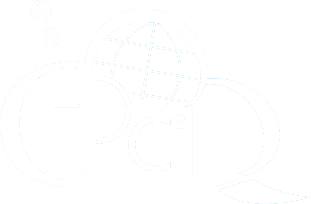 High-performance Spatial Computational Intelligence Lab @ CUG
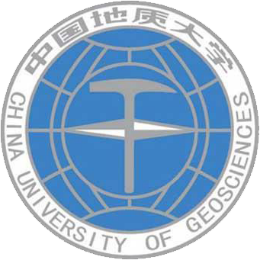 Conference name
MM. DD. YYYY  City, Province, Country
TitleTitleTitleTitleTitleTitleTitleTitleTitleTitleTitleTitle
汇报人 (如果学生是汇报人，把导师以及其他指导老师放在后面)
High-Performance Spatial Computational Intelligence Lab
School of Information Engineering & National Engineering Research Center of GIS
China University of Geosciences, Wuhan, China
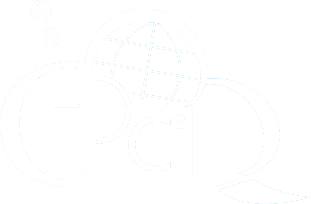 01 XXXX
02 XXXX
03 XXXX
04 XXXX
05 XXXX
CONTENT
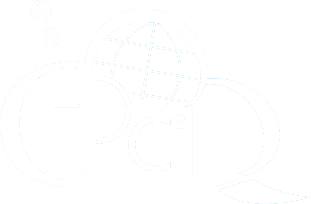 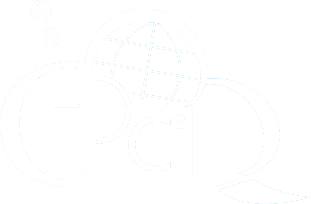 High-performance Spatial Computational Intelligence Lab @ CUG
High-performance Spatial Computational Intelligence Lab @ CUG
1
01
Introduction 引言
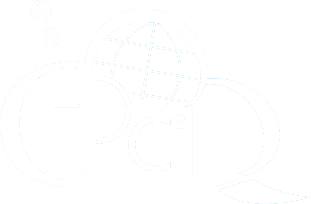 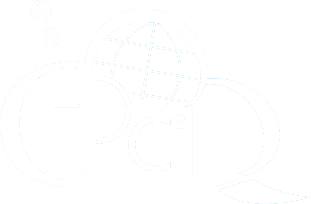 High-performance Spatial Computational Intelligence Lab @ CUG
High-performance Spatial Computational Intelligence Lab @ CUG
53
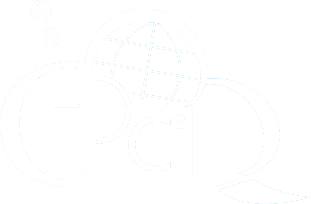 目录
01
单击此处编辑文本样式
第二级
第三级
第四级
第五级
会议名称
YYYY. MM. DD  国家. 省份. 城市
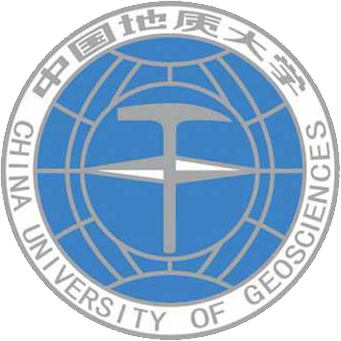 汇报人 (如果学生是汇报人，把导师以及其他指导老师放在后面)
中国地质大学（武汉）
信息工程学院 & 国家GIS工程技术研究中心
高性能空间计算智能实验室（HPSCIL）
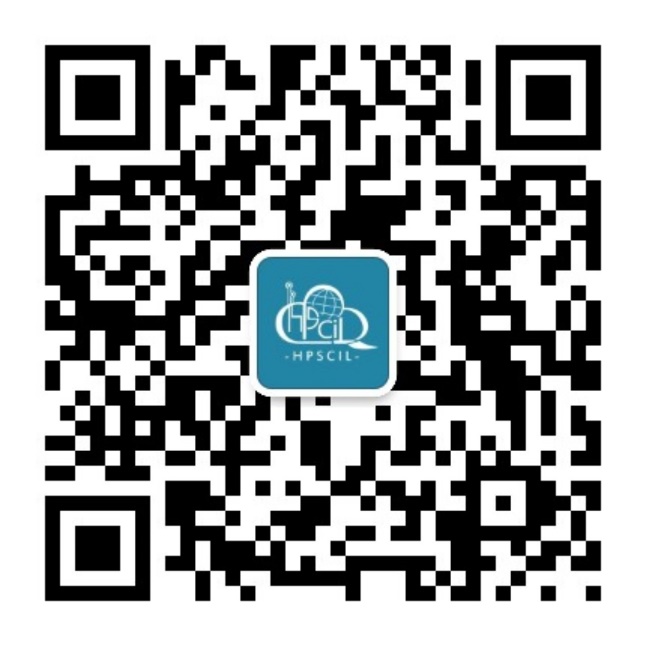 谢 谢！
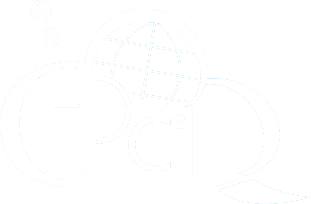 High-performance Spatial Computational Intelligence Lab @ CUG
Conference name
MM. DD. YYYY  City, Province, Country
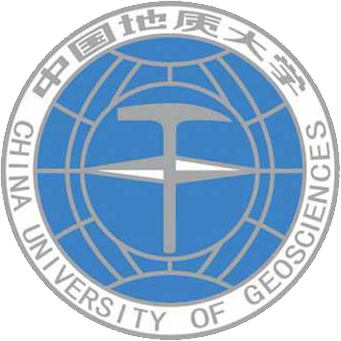 Name (如果学生是汇报人，把导师以及其他指导老师放在后面)
High-Performance Spatial Computational Intelligence Lab
School of Information Engineering & National Engineering Research Center of GIS
China University of Geosciences, Wuhan, China
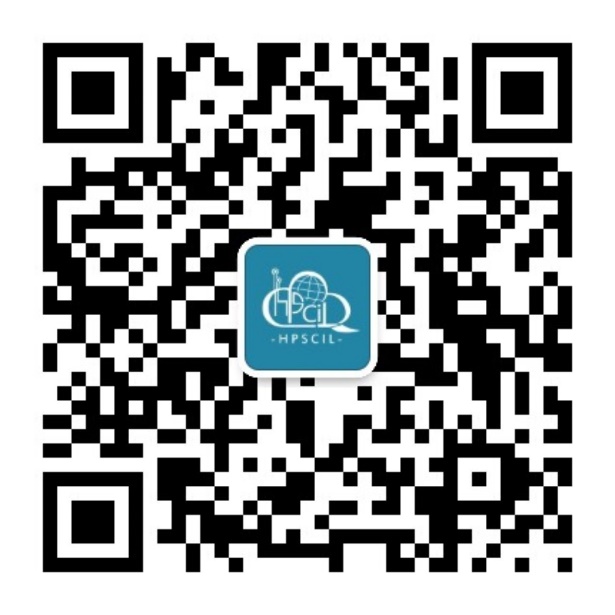 THANK YOU!
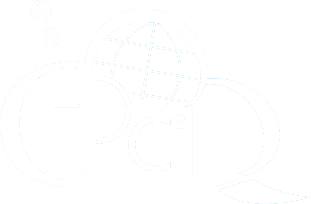 High-performance Spatial Computational Intelligence Lab @ CUG